Module 3: Intellectual Property
8. การคุ้มครองพันธุ์พืชใหม่
เนื้อหา
การคุ้มครองพันธุ์พืชคืออะไร
ระบบ PBR ทำงานอย่างไร
ทำอย่างไรให้ พืชพันธุ์ใหม่ได้รับ PBR 
CPVO คืออะไร
UPOV คืออะไร
การสมัครขอรับ PBR ในกลุ่มประเทศสมาชิก
ประโยชน์ที่ผู้ประกอบการ SMEs ได้รับจากระบบ UPOV
ผู้ประกอบการ SMEs ใช้ PBR อย่างไร
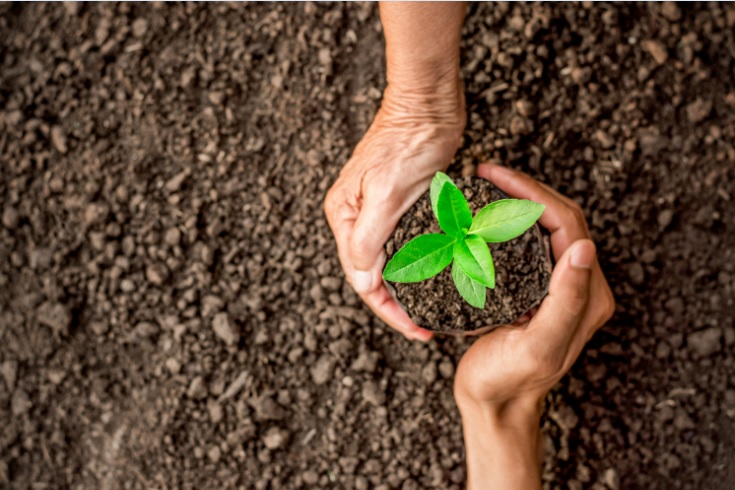 Picture from Thailand Development Research Institute
การคุ้มครองพันธุ์พืชคืออะไร
การคุ้มครองพันธุ์พืช หรือที่เรียกว่า “สิทธิ์ของนักปรับปรุงพันธุ์พืช” (Plant Breeders’ Right, PBR)
PBR เป็นรูปแบบของสิทธิ์ในทรัพย์สินทางปัญญาที่มอบให้กับนักปรับปรุงพันธุ์พืชใหม่
การกระทำบางอย่างเกี่ยวกับการใช้ประโยชน์จากพันธุ์พืชที่ได้รับความคุ้มครองต้องได้รับอนุญาตจากนักปรับปรุงพันธุ์ก่อน
การคุ้มครองพันธุ์พืช เป็นรูปแบบการคุ้มครองที่เป็นอิสระแยกต่างหาก เพื่อปกป้องพันธุ์พืชใหม่ และมีคุณสมบัติบางอย่างที่เหมือนกันกับสิทธิในทรัพย์สินทางปัญญาอื่นๆ
Refer to https://www.wipo.int/sme/en/documents/upov_plant_variety_fulltext.html#P2_27
ระบบ PBR ทำงานอย่างไร
บุคคลใดก็ตามที่ สร้างหรือค้นพบ และพัฒนาพันธุ์พืช สามารถขอรับการคุ้มครองจาก PBR
เมื่อนักปรับปรุงพันธุ์ได้รับการคุ้มครองจาก PBR ในทางปฏิบัติหมายความว่า ผู้ถือกรรมสิทธิ์นั้นเป็นเจ้าของพันธุ์พืช และถ้าบุคคลอื่นต้องการใช้พันธุ์พืชคุ้มครองทำการค้าในเชิงพาณิชย์ จะต้องได้รับอนุญาตจากผู้ถือกรรมสิทธิ์ PBR นั้นเสียก่อน
โดยปกติการอนุญาต จะอยู่ในรูปแบบของใบอนุญาต ซึ่งจะมีข้อตกลงระหว่างเจ้าของกรรมสิทธิ์และผู้ที่ขายพันธุ์พืช
Refer to https://www.wipo.int/sme/en/documents/upov_plant_variety_fulltext.html#P2_27
ทำอย่างไรให้ พืชพันธุ์ใหม่ได้รับ PBR
การได้รับความคุ้มครอง PBR จะต้องยื่นใบสมัครเพื่อตรวจสอบโดยหน่วยงานที่ได้รับมอบหมาย
สำหรับพันธุ์พืชที่จะได้รับการคุ้มครองจะต้องมีความใหม่ แตกต่าง มีความสม่ำเสมอ และ คงตัว ในลักษณะประจำพันธุ์ และต้องมีชื่อที่เหมาะสม
จะได้รับการคุ้มครอง PBR หากปฏิบัติตามข้อกำหนด นักปรับปรุงพันธุ์พืชมักจะสามารถยื่นใบสมัครส่วยตัวเอง โดยไม่จำเป็นต้องใช้บริการของตัวแทนทรัพย์สินทางปัญญา เนื่องจากขั้นตอนต่างๆ ไม่ยุ่งยากและให้รายละเอียดไว้อย่างชัดเจน
Refer to https://www.wipo.int/sme/en/documents/upov_plant_variety_fulltext.html#P2_27
ทำอย่างไรให้ พืชพันธุ์ใหม่ได้รับ PBR
การคุ้มครองจาก PBR นั้นมีอายุอย่างน้อย 25 ปีในกรณีของไม้ต้นและไม้เถา และมีอายุ 20 ปีในกรณีของพืชชนิดอื่น ๆ นับจากวันที่อนุญาต PBR
PBR นั้นคุ้มครองเฉพาะในพื้นที่ที่ได้รับอนุญาต ในกรณีขององค์กรระหว่างรัฐที่ให้  PBR นั้นจะมีผลบังคับใช้ในทุกรัฐสมาชิกขององค์กรนั้น
สำนักงานพันธุ์พืชแห่งสหภาพยุโรป (CPVO) มอบ PBR ซึ่งใช้ได้ในทุกประเทศสมาชิกของสหภาพยุโรป
Refer to https://www.wipo.int/sme/en/documents/upov_plant_variety_fulltext.html#P2_27
CPVO คืออะไร?
สำนักงานพันธุ์พืชแห่งสหภาพยุโรป(CPVO) เริ่มดำเนินการตั้งแต่วันที่ 27 เมษายน 1995 
CPVO ซึ่งเป็นหน่วยงานที่รับกระจายอำนาจจากสำนักงานยุโรป มีที่ตั้งอยู่ที่เมืองอองเช่ร์ ประเทศฝรั่งเศส
ภารกิจ CPVO:
"เพื่อส่งมอบและส่งเสริมระบบสิทธิ์ในทรัพย์สินทางปัญญาที่มีประสิทธิภาพ ซึ่งสนับสนุนการสร้างพันธุ์พืชใหม่เพื่อประโยชน์ของสังคม"
Refer to https://cpvo.europa.eu/en/about-us/what-we-do/our-mission
UPOV คืออะไร?
UPOV เป็นชื่อย่อของ สหภาพระหว่างประเทศเพื่อคุ้มครองพืชพันธุ์ใหม่ ในภาษาฝรั่งเศสที่ชื่อว่า “Union Internationale pour la Protection des Obtentions Végétales”
UPOV ถูกตั้งขึ้นโดย อนุสัญญาระหว่างประเทศเพื่อคุ้มครองพื้นพันธุ์ใหม่ หรือเรียกว่า อนุสัญญา UPOV ได้รับการรับรองเมื่อวันที่ 2 ธันวาคม 1961 โดยการประชุมทางการทูตที่จัดขึ้นในกรุงปารีส โดย UPOV มีที่ตั้งอยู่ที่ในเมืองเจนีวา ประเทศสวิตเซอร์แลนด์
Refer to https://www.wipo.int/sme/en/documents/upov_plant_variety_fulltext.html#P2_27
การสมัครขอรับ PBR ในกลุ่มประเทศสมาชิก
ผู้อยู่อาศัยในประเทศที่เป็นสมาชิกของ UPOV สามารถสมัครขอรับ PBR ในประเทศนั้น และประเทศอื่นๆ ที่เป็นสมาชิกของสหภาพ
ในแต่ละประเทศที่เป็นสมาชิกของ UPOV ขั้นตอนการรับใบสมัคร จัดเก็บและตรวจสอบ จะทำในลักษณะเดียวกัน
Refer to https://www.wipo.int/sme/en/documents/upov_plant_variety_fulltext.html#P2_27
ประโยชน์ที่ผู้ประกอบการ SMEs ได้รับจากระบบ UPOV
ลด "อุปสรรคการเริ่ม" ในภาคการปรับปรุงพันธุ์
PBR มีคุณสมบัติเฉพาะที่ได้ทำขึ้นเพื่อให้เกิดความสมดุลระหว่างขอบเขต และข้อยกเว้น เพื่อส่งเสริมการปรับปรุงพันธุ์พืช
"ข้อยกเว้นของนักปรับปรุงพันธุ์" มีบทบาทสำคัญสำหรับผู้ประกอบการ SMEs โดยอนุญาตให้นักปรับปรุงพันธุ์พืชทั้งหมดใช้พันธุ์พืชที่ได้รับการคุ้มครอง เพื่อการปรับปรุงพันธุ์ได้
ผู้ประกอบการ SMEs สามารถได้รับประโยชน์จากการแบ่งปันการพัฒนาของภาคการปรับปรุงพันธุ์ทั้งหมด
Refer to https://www.wipo.int/sme/en/documents/upov_plant_variety_fulltext.html#P2_27
ประโยชน์ที่ผู้ประกอบการ SMEs ได้รับจากระบบ UPOV
ระบบการสมัครที่เรียบง่าย และประสานกัน (harmonized)
UPOV ได้พัฒนาแบบฟอร์มใบสมัครสำหรับ PBR, การตั้งชื่อ, แบบสอบถามทางเทคนิค ที่สมาชิกของ UPOV ได้รวมเข้าไว้ในแบบฟอร์มใบสมัครของตัวเอง
ข้อมูลที่ต้องใช้ในใบสมัคร PBR เหมือนหรือคล้ายกันมากในทุกรัฐสมาชิกของ UPOV
ระบบการสมัครนี้เรียบง่าย จึงไม่จำเป็นต้องใช้บริการของตัวแทนทรัพย์สินทางปัญญา
สำหรับผู้ประกอบการ SMEs จึงทำให้มีค่าใช้จ่ายที่ต่ำกว่า และขั้นตอนการยื่นในต่างประเทศง่ายขึ้น
Refer to https://www.wipo.int/sme/en/documents/upov_plant_variety_fulltext.html#P2_27
ประโยชน์ที่ผู้ประกอบการ SMEs ได้รับจากระบบ UPOV
ระบบที่ประสานกันของการตรวจสอบพันธุ์พืช
ในการดำเนินของ PBR ที่ประสานกันในระดับสากล UPOV ได้พัฒนาหลักการทั่วไปสำหรับการตรวจสอบความแตกต่าง ความสม่ำเสมอ และคงตัว ในสายพันธุ์ (Distinctness, Uniformity and Stability:DUS)
สำหรับพืชหลายชนิดหรือการจัดกลุ่มพืชอื่นๆ UPOV ได้พัฒนาแนวทางเฉพาะ (UPOV Test Guidelines) สำหรับการตรวจสอบ DUS ซึ่งดำเนินการโดยหน่วยงานที่ได้รับมอบหมาย
ได้บรรลุการประสานในระดับสูงในการตรวจสอบพันธุ์พืชที่สมัคร PBR ทำให้มีความร่วมมือในหลายทาง
Refer to https://www.wipo.int/sme/en/documents/upov_plant_variety_fulltext.html#P2_27
ผู้ประกอบการ SMEs ใช้ PBR อย่างไร
ผลตอบแทนการลงทุน
ระบบ PBR จัดทำกรอบทางกฎหมายที่ทำให้นักปรับปรุงพันธุ์พืชสามารถคืนทุน และช่วยให้ดำเนินกิจกรรมปรับปรุงพันธุ์ได้ต่อไป
SMEs สามารถใช้ประโยชน์จากความรู้เชิงประจักษ์ และสร้าง และคุ้มครองพันธุ์พืชใหม่ของพวกเขา
การได้รับการยกเว้นของนักปรับปรุงพันธุ์ภายใต้อนุสัญญา UPOV อนุญาตให้นักปรับปรุงพันธุ์คนอื่นสามารถใช้พันธุ์พื้ชที่ได้รับการคุ้มครอง เพื่อการปรับปรุงพันธุ์ต่อไป
ความก้าวหน้าที่แท้จริงในการปรับปรุงพันธุ์พืช คือเพื่อประโยชน์ของสังคม ซึ่งขึ้นอยู่กับการเข้าถึงการปรับปรุงล่าสุดและรูปแบบใหม่
Refer to https://www.wipo.int/sme/en/documents/upov_plant_variety_fulltext.html#P2_27
ผู้ประกอบการ SMEs ใช้ PBR อย่างไร
ใบอนุญาต (Licensing):
การลงทุน
ความเป็นเจ้าของสามารถแบ่งปันในรูปแบบต่าง ๆ ตามการระดมทุนโดยฝ่ายต่าง ๆ ของกิจกรรมการปรับปรุงพันธุ์
PBR กำหนดกรอบทางกฎหมายเพื่อส่งเสริมความสัมพันธ์ระหว่างนักวิจัย ผู้ถือกรรมสิทธิ์ PBR ผู้ได้รับใบอนุญาต(licensee) และผู้ใช้ ดังนั้นจึงสร้างสภาพแวดล้อมที่เอื้ออำนวยต่อการพัฒนาและถ่ายทอดเทคโนโลยีในด้านการเกษตร
อำนวยความสะดวกในการเข้าถึงตลาดต่างประเทศ
นักปรับปรุงพันธุ์พืชสามารถป้องกันพันธุ์พืชของพวกเขาในประเทศอื่น ๆ และดังนั้นจึงเป็นการเปิดกว้างทางการตลาดของพวกเขา
การประสานกันระดับสูงของ ในการตรวจสอบการสมัคร PBR ระหว่างสมาชิก UPOV ช่วยอำนวยความสะดวกในการยื่นสมัครในต่างประเทศ
ไม่จำเป็นต้องตั้งสำนักงานของตัวเอง – โดยส่วนใหญ่แล้วจะใช้ตัวแทนในท้องถิ่น ผู้ซึ่งได้รับใบอนุญาตให้ทำการค้าพันธุ์พืชที่ได้รับการคุ้มครองสามารถให้บริการได้
Refer to https://www.wipo.int/sme/en/documents/upov_plant_variety_fulltext.html#P2_27
ผู้ประกอบการ SMEs ใช้ PBR อย่างไร
ใบอนุญาต (Licensing):
การพัฒนาผู้ประกอบการ SMEs ในภาคการขยายพันธุ์พืช / เมล็ด
นักปรับปรุงพันธุ์พืช ในหลายๆ กรณีจะให้ บริษัทผลิตเมล็ดพันธุ์ ทำการเพิ่มจำนวนเมล็ดพันธุ์ และการกระจายพันธุ์ที่ได้รับการคุ้มครอง
ผู้ผลิตเมล็ดพันธุ์ที่เป็น SME เหล่านี้สามารถขอรับใบอนุญาตจากผู้ถือ PBR สำหรับการผลิต และทำการตลาดพันธุ์พืชใหม่ๆ ที่ได้รับการคุ้มครอง
การพัฒนาภาคเกษตร
ในบางตลาดอาจมีความต้องการผลิตภัณฑ์ทางการเกษตรที่เฉพาะเจาะจงเช่น ไม้ประดับ และผลไม้แปลกใหม่ การเพาะปลูกพันธุ์ต่างประเทศเป็นสิ่งจำเป็นเพื่อตอบสนองความต้องการของตลาดเหล่านี้
บริษัทการค้าเกษตร/ พืชสวน หรือสมาคมผู้ปลูกสามารถขอรับใบอนุญาตเพื่อใช้ประโยชน์จากพันธุ์ต่างประเทศที่ได้รับความคุ้มครอง และทำข้อตกลงทางการค้ากับผู้ค้าต่างประเทศ เพื่อส่งออกการผลิตของพวกเขา
Refer to https://www.wipo.int/sme/en/documents/upov_plant_variety_fulltext.html#P2_27
Case Study#1Planting the Seeds of Innovation
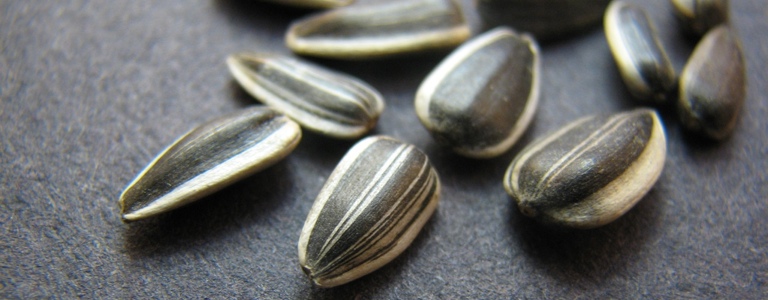 Hybrid sunflower seeds are some of Agroselect’s most well known (Photo: Flickr/Richard Thomas).
https://www.wipo.int/ipadvantage/en/details.jsp?id=3685